Announcements
Quiz 5 extended 24 hours, due Tuesday – includes material that will be covered in lecture today
Problem Set 5 for practice
Today: more on the Sun
We will start Chapter 10 on Wednesday
Astronomy 103
The Sun
Please read chapter 9
Which part of the Sun rotates the fastest?
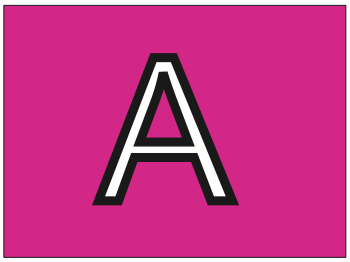 The poles
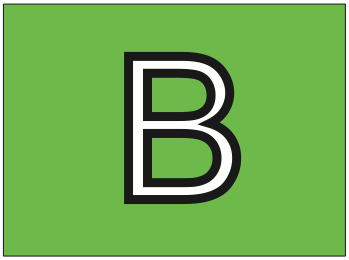 The equator
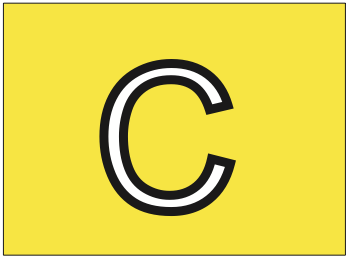 The core
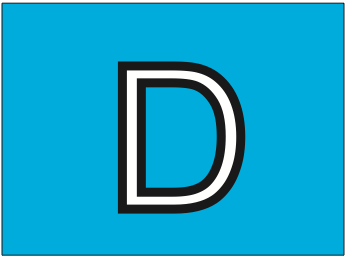 All parts rotate at the same rate
Which part of the Sun rotates the fastest?
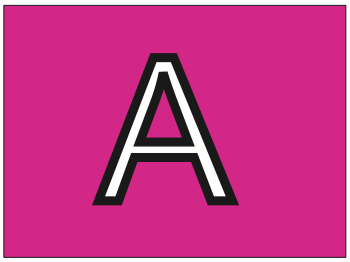 The poles
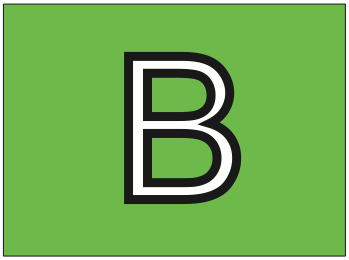 The equator
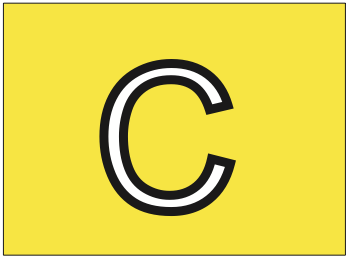 The core
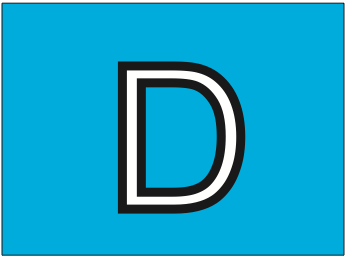 All parts rotate at the same rate
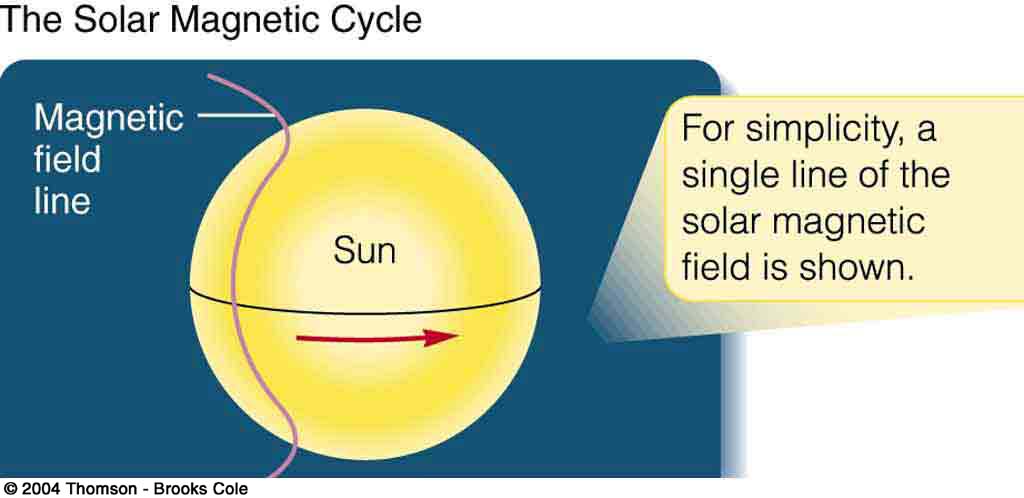 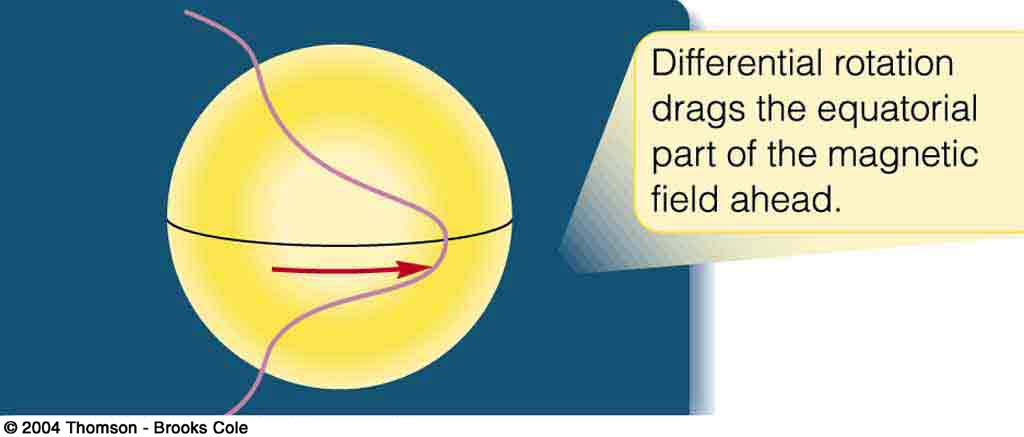 1
2
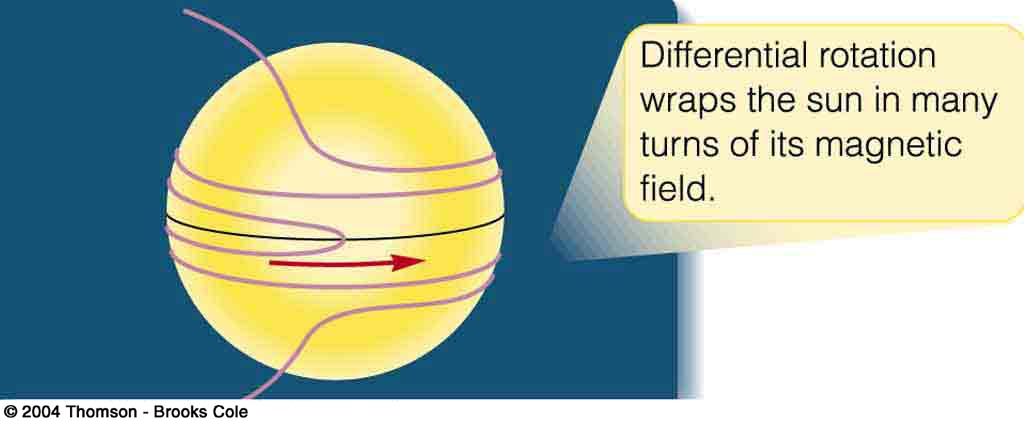 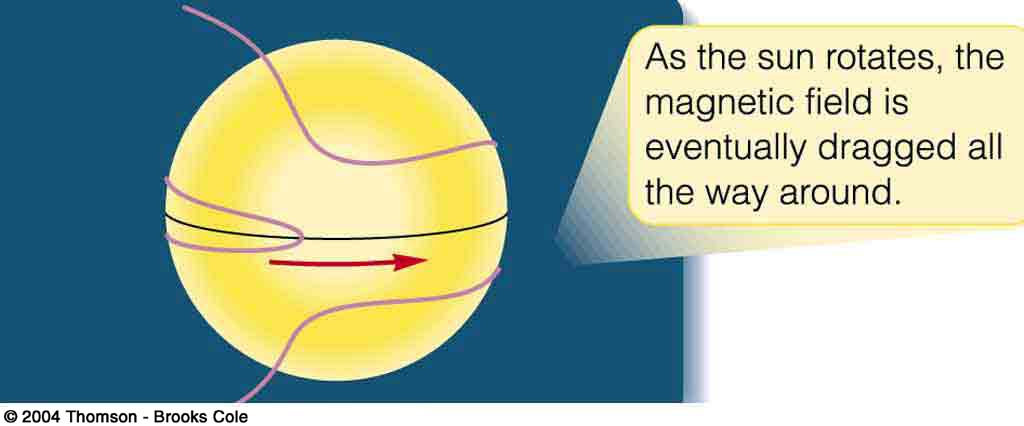 3
4
[Speaker Notes: Figure 7.14: The Babcock model of the solar magnetic cycle explains the sunspot cycle as a consequence of the sun’s differential rotation gradually winding up the magnetic field.]
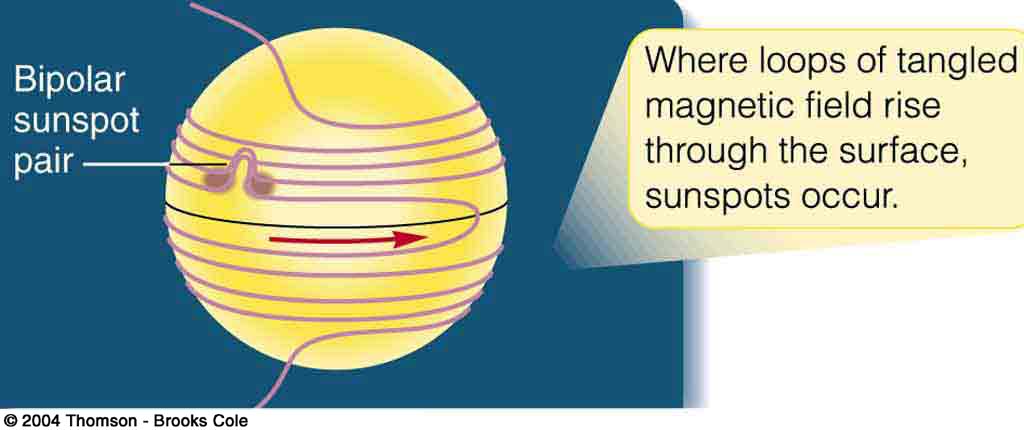 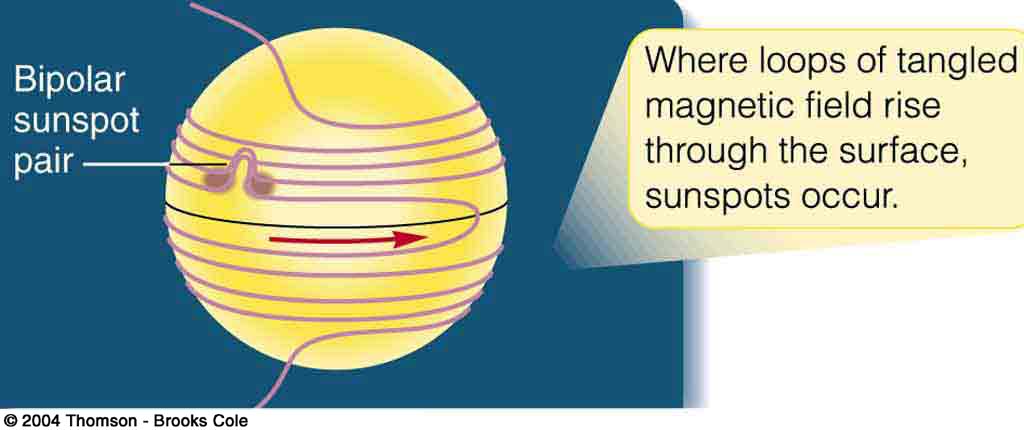 [Speaker Notes: Figure 7.14: The Babcock model of the solar magnetic cycle explains the sunspot cycle as a consequence of the sun’s differential rotation gradually winding up the magnetic field.]
The direction of the Sun’s magnetic field changes with a 22-year cycle, as if it were a rotating magnet.  North and south magnetic poles exchange positions every 11 years.
Sunspots follow this cycle, with the largest number of sunspots (sunspot maxima) occurring every 11 years.
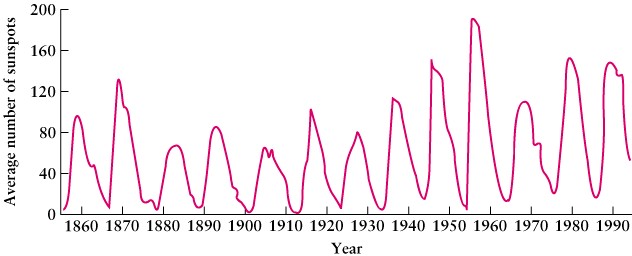 The 11 Year Sunspot Cycle
X-ray photos of the Sun from the Yohkoh spacecract  for half a cycle, maximum to minimum
solar maximum
near minimum
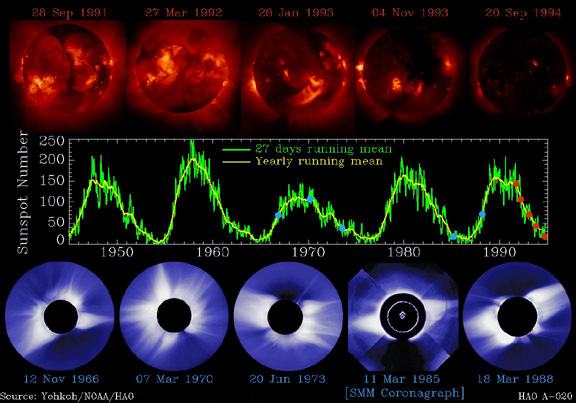 The 11 year sunspot cycle corresponds to a magnetic field flip of the sun.
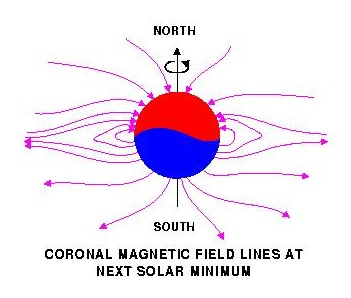 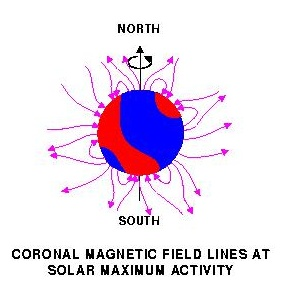 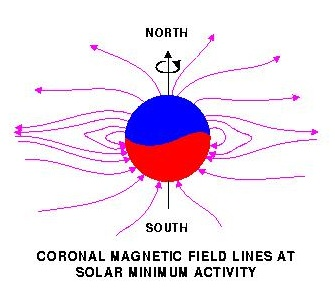 Solar minimum
Solar maximum
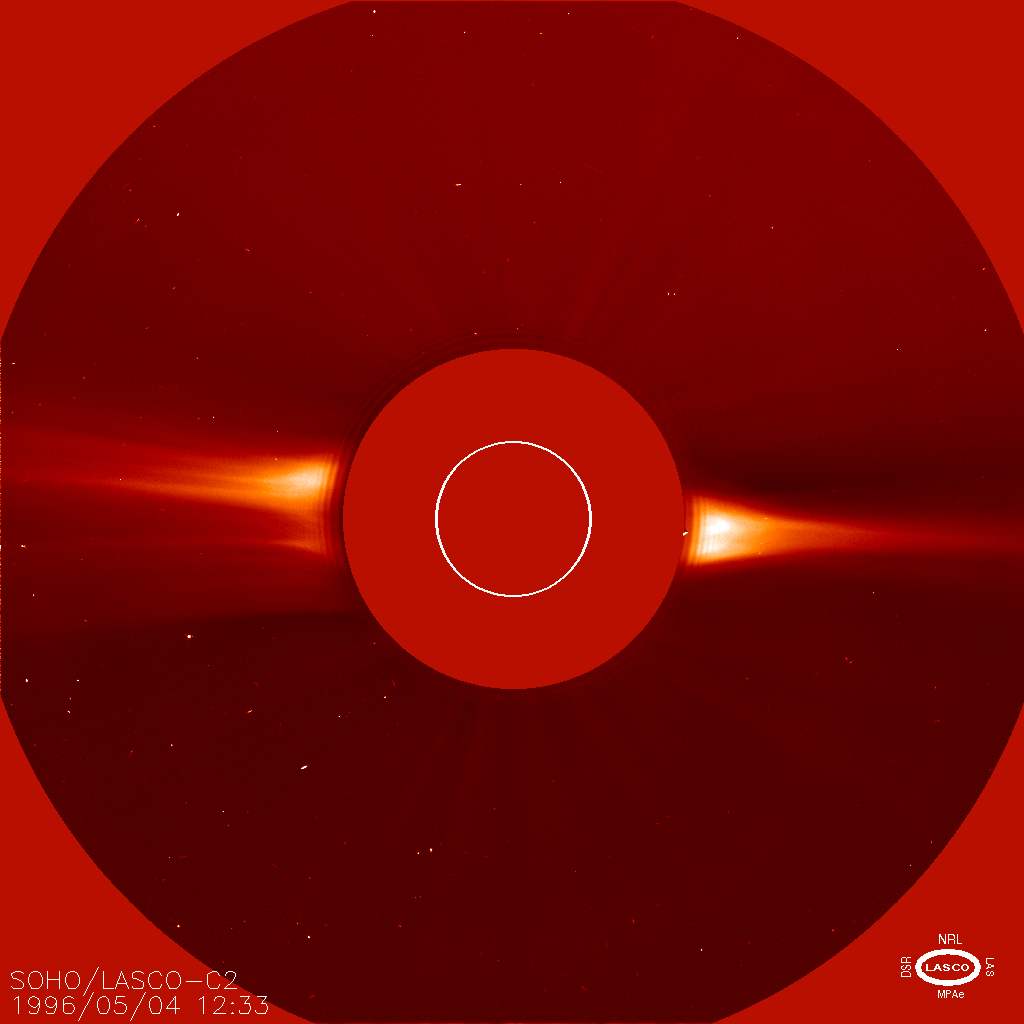 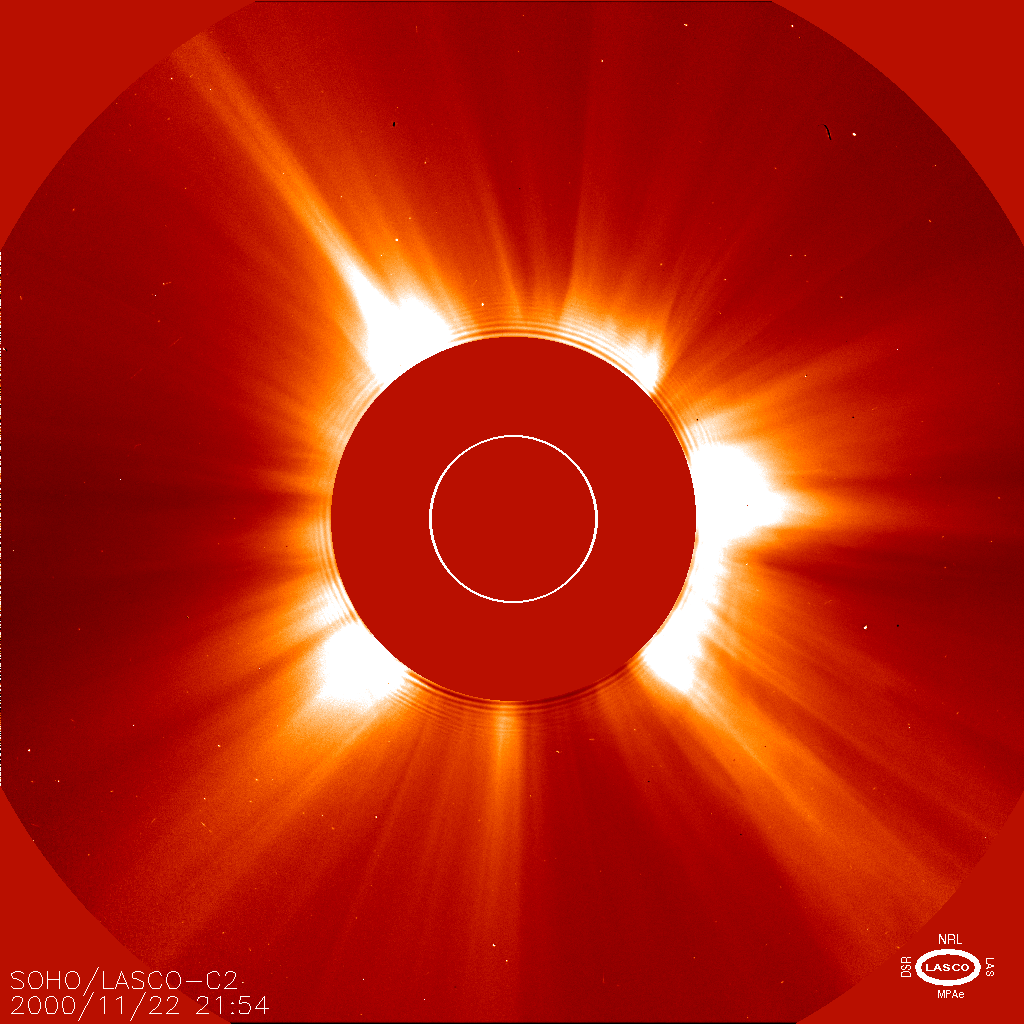 Maunder minimum
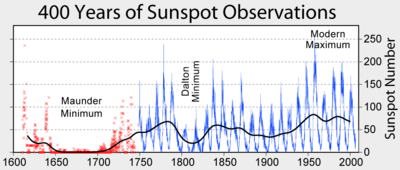 Period from 1645-1715 where very few sunspots were seen.  Corresponds to low solar activity.
Maunder minimum
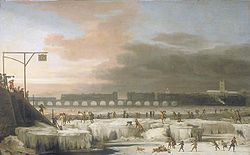 Maunder minimum corresponds to coldest part of the “Little Ice Age” (1550-1850)
Frozen Thames River in ~1680.  The River Thames does not freeze in modern times.
Maunder minimum
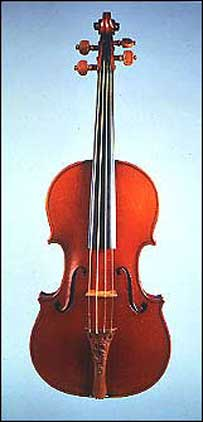 Stradivarius violins were produced during this period.  Slower growing trees give denser wood = better sound.
Features Above the Photosphere
Associated with sunspots are magnetic storms that give rise to: 

Flares:  spectacular, hot explosions that release UV  and X-rays and eject electrons and protons from the Sun’s surface. 

Prominences: Trapped gas from the surface of the sun.  Trapped by magnetic fields
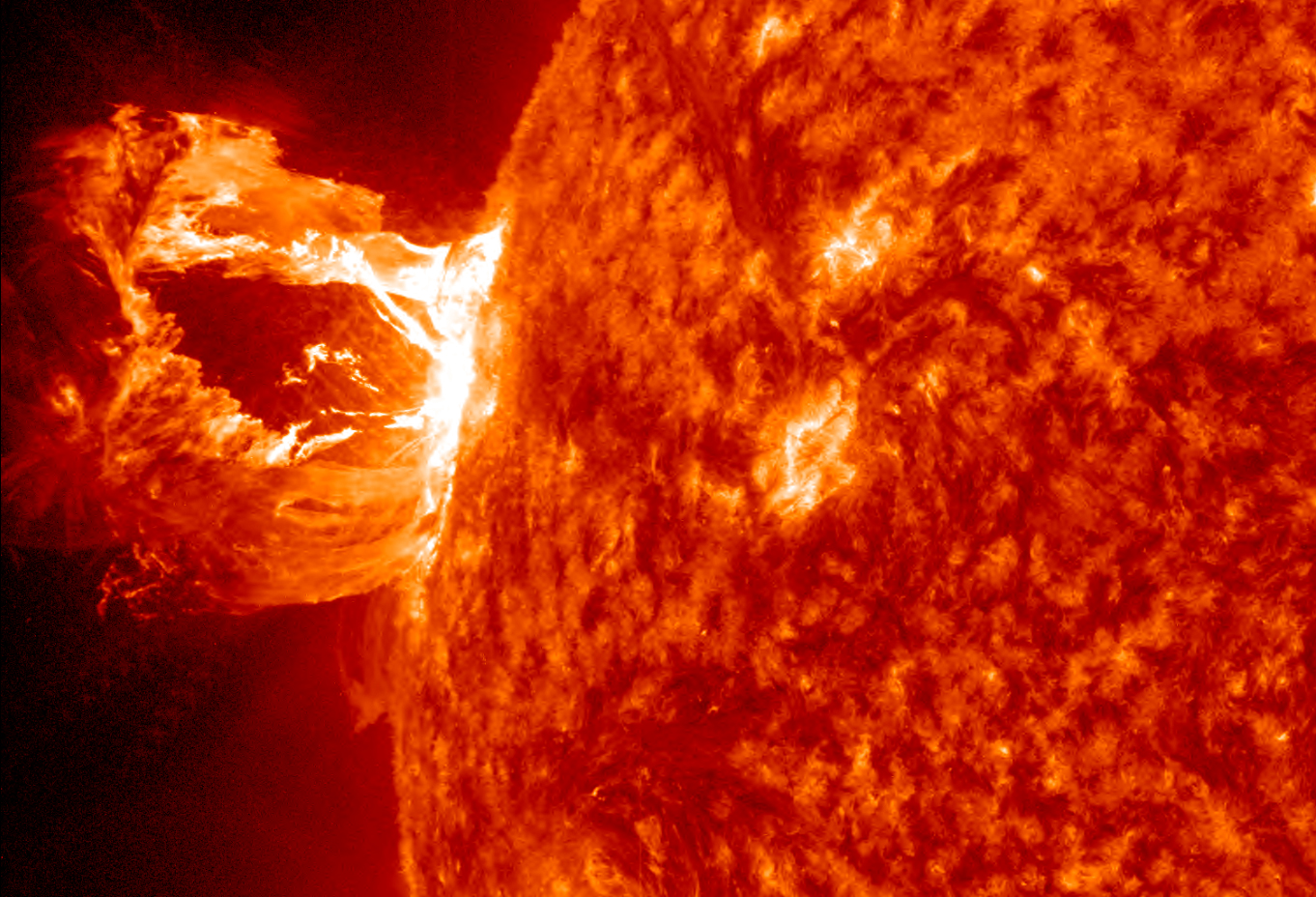 GiantProminence
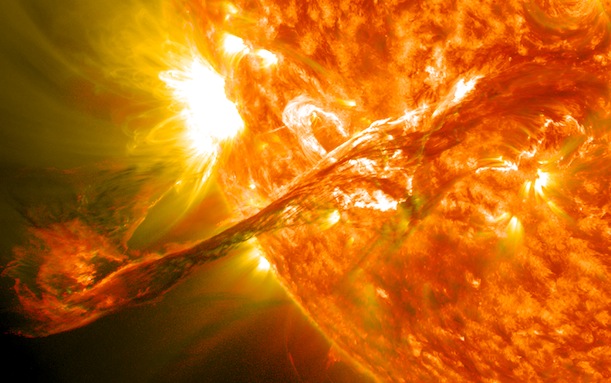 Flares seen in X-ray photo
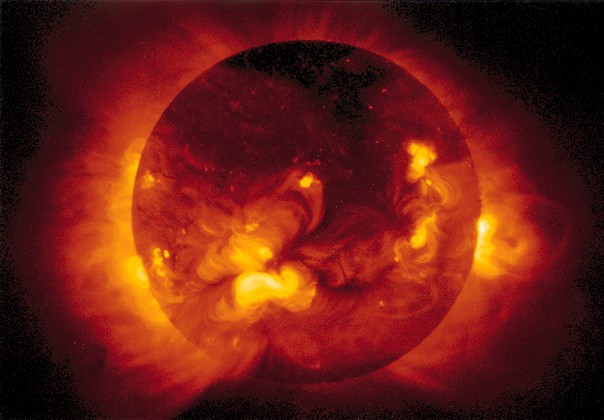 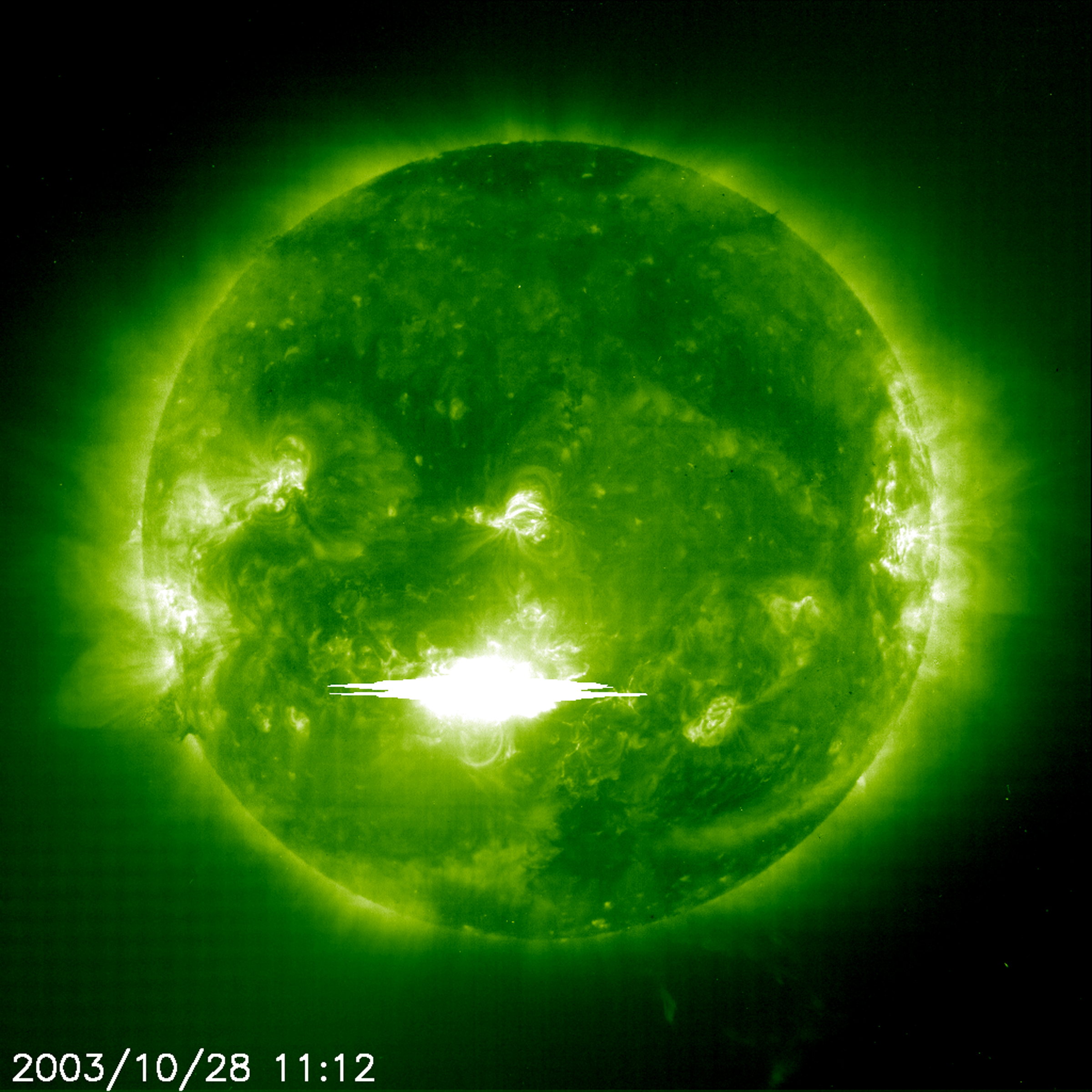 Solar flares in x-rays from SOHO (Solar and Heliospheric Observatory)
The Sun is the Largest Object in the Solar System
The Sun contains more than 99.85% of the total mass of the solar system
If you put all the planets in the solar system into the Sun, they would not fill up the volume of the Sun
110 Earths or 10 Jupiters fit across the diameter of the Sun
The mass of the Sun is 300,000 times larger than that of Earth, and the radius of the Sun is about 100 times the radius of the Earth. How much would you weigh on the surface of the Sun compared to on Earth?
Gravity again!
300,000 times more because of the larger mass, and 1/1002 times more because of the larger radius
300,000/1002  = 30, so you would weigh 30 times more
(You won’t have to calculate this on an exam.)
Why does the Sun shine?
Only one known process can account for the huge amount of energy generated by the Sun:
Conversion of mass into energy via nuclear fusion
E = mc2
Energy = mass x (speed of light)2
Nuclear fusion vs nuclear fission
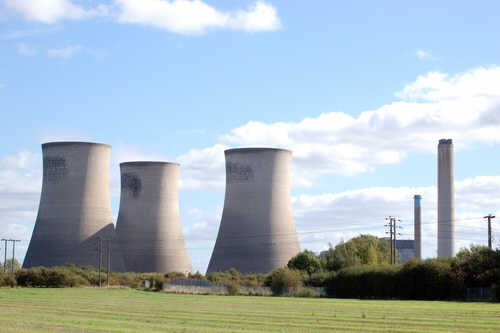 Cooling towers of a nuclear fission reactor
Nuclear reactors on Earth use fission: heavy elements are split into lighter ones
Stars generate power through nuclear fusion: light elements are fused into heavier ones
E=mc2
Mass m given in kg
Speed of light c is 3x108 meters/second
Example: How much energy do you get if you can change 1 kg of matter entirely to energy?
This is more than 200 times the energy released by the most powerful nuclear bombs
Example: Luminosity of the Sun
If the Sun changes 4 x109 kg to energy each second, how much energy does it produce each second?
This is the luminosity of the Sun! Also notice that we’ve given the answer with the same precision (the same number of digits) we were given in the question.
Example: Luminosity of a star
If the luminosity of a star is 9 x 1026 watts, how much mass does it change into energy each second?
Luminosity measures energy per second, so a star with a luminosity of 9 x 1026 watts produces 9 x 1026 watt-seconds of energy every second
The Energy of Starlight
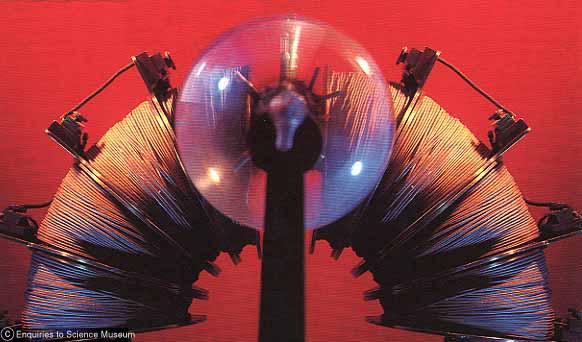 Mass of Helium precisely measured by Aston, 1920
The mass of a helium atom is slightly less than the mass of 4 hydrogen atoms  (by 0.7%=0.007):
This is the apparatus he used. The coil of wire is a large electromagnet.  Aston carefully measured  how much the magnet bends the paths of helium and hydrogen nuclei .  The more massive the nucleus, the less the path bends.
The Energy of Starlight
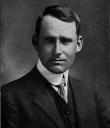 Arthur Eddington (1920):Hydrogen can turn into helium, and when it does, 0.7% of its mass changes to energy, and that energy powers the Sun
The Sun turns hydrogen into helium, and the mass of a helium atom is slightly less than   the mass of 4 hydrogen atoms  (by 0.7%=0.007)
The whole is less than the sum of the parts
When hydrogen changes to helium, a small fraction of its mass changes into energy. 
Because c2 is so large, a small amount of mass produces a large amount of energy.
1 helium nucleus contains 2 protons, 2 neutrons
He4
+ ENERGY
4 H nuclei (protons)
Fusion of H to He in stars like the SunOverall reaction:  Proton-proton chain
4 protons + 2 electrons  Helium nucleus
Fusion of H to He in stars like the SunOverall reaction:  Proton-proton chain
4 protons + 2 electrons  Helium nucleus
(2 protons, 2 neutrons)
Fusion in the Sun
Protons are positively charged, and things with the same charges repel each other
So how do protons manage to fuse together?
Must collide at very high speeds, to get close enough for the strong nuclear force to take over
This is why fusion can only happen at very very high temperatures
Speed of protons depend on temperature, and temperature of at least 10 million K required for fusion: only in center of Sun
Particles and antiparticles
Each particle has a corresponding antiparticle with the same mass and opposite charge. E.g. proton and antiproton, electron and positron 
When a particle and its antiparticle meet, they annihilate one another and turn into light, with energy given by E=mc2
Particles and antiparticles
Each particle has a corresponding antiparticle with the same mass and opposite charge. E.g. proton and antiproton, electron and positron 
When a particle and its antiparticle meet, they annihilate one another and turn into light, with energy given by E=mc2
Particles and antiparticles
Each particle has a corresponding antiparticle with the same mass and opposite charge. E.g. proton and antiproton, electron and positron 
When a particle and its antiparticle meet, they annihilate one another and turn into light, with energy given by E=mc2
Neutrino
proton
In addition to protons, electrons, and neutrons,there is one other stable, massive, almost invisible particle, the neutrino, a neutral (uncharged) particle, with mass much much smaller than that of the electron. 
A proton, hit hard enough, can change into a neutron, a positron and a neutrino.
Neutrino
In addition to protons, electrons, and neutrons,there is one other stable, massive, almost invisible particle, the neutrino, a neutral (uncharged) particle, with mass much much smaller than that of the electron. 
A proton, hit hard enough, can change into a neutron, a positron and a neutrino.
neutrino
neutron
positron
Fusion of H to He in stars like the SunStep 1
proton
electron
Two protons combine, forming a deuteron (“heavy hydrogen,” proton and neutron) and releasing a positron and a neutrino

The positron annihilates with an electron, producing gamma rays
proton
Fusion of H to He in stars like the SunStep 1
proton
proton
electron
Two protons combine, forming a deuteron (“heavy hydrogen,” proton and neutron) and releasing a positron and a neutrino

The positron annihilates with an electron, producing gamma rays
Fusion of H to He in stars like the SunStep 1
neutrino
neutron
positron
proton
electron
Two protons combine, forming a deuteron (“heavy hydrogen,” proton and neutron) and releasing a positron and a neutrino

The positron annihilates with an electron, producing gamma rays
Fusion of H to He in stars like the SunStep 1
neutrino
neutron
positron
proton
electron
Two protons combine, forming a deuteron (“heavy hydrogen,” proton and neutron) and releasing a positron and a neutrino

The positron annihilates with an electron, producing gamma rays
Fusion of H to He in stars like the SunStep 1
neutron
light
proton
Two protons combine, forming a deuteron (“heavy hydrogen,” proton and neutron) and releasing a positron and a neutrino

The positron annihilates with an electron, producing gamma rays
Fusion of H to He in stars like the SunStep 1
H2
Two protons combine, forming a deuteron (“heavy hydrogen,” proton and neutron) and releasing a positron and a neutrino

The positron annihilates with an electron, producing gamma rays
Fusion of H to He in stars like the Sun
Step 2
H2
proton
Deuteron then combines with another proton to produce helium-3 (two protons, one neutron)
Fusion of H to He in stars like the Sun
Step 2
Deuteron then combines with another proton to produce helium-3 (two protons, one neutron)
Fusion of H to He in stars like the Sun
Step 2
He3
light
Deuteron then combines with another proton to produce helium-3 (two protons, one neutron)
Fusion of H to He in stars like the Sun
Step 3
He3
He3
Two helium-3 nuclei combine to form helium-4 (two protons, two neutrons) and two protons
Fusion of H to He in stars like the Sun
Step 3
He3
He3
Two helium-3 nuclei combine to form helium-4 (two protons, two neutrons) and two protons
Fusion of H to He in stars like the Sun
Step 3
Two helium-3 nuclei combine to form helium-4 (two protons, two neutrons) and two protons
Fusion of H to He in stars like the Sun
Step 3
Two helium-3 nuclei combine to form helium-4 (two protons, two neutrons) and two protons
Fusion of H to He in stars like the Sun
Step 3
He4
light
Two helium-3 nuclei combine to form helium-4 (two protons, two neutrons) and two protons
Fusion of H to He in stars like the Sun
Basic process, neglecting intermediate steps:
4 protons  helium-4 + 2 neutrinos + energy
neutrino
neutrino
proton
proton
He4
Gamma rays
Powering the Sun
Current energy output of Sun requires 600 million tons of hydrogen fused into helium every second
That’s a lot, but only a very tiny fraction of the total mass available
Sun can sustain this rate of fusion for another 5 billion years
Evidence of fusion in the Sun
Light
Gamma rays produced in the center are absorbed and re-emitted many many times before they reach the surface of the Sun, more than 10,000 years later
As they pass through cooler outer layers blackbody spectrum shifts to lower temperatures
We finally see visible radiation from the photosphere – this is not direct evidence of fusion
Neutrinos
Solar Neutrinos
Fusion in the Sun produces a lot of neutrinos!

Flux at Earth is about 7x1010 neutrinos per square centimeter per second – that’s about 70 billion neutrinos passing through your little fingernail every second!

But they interact with almost nothing and are very difficult to detect… need a very big, specialized detector.
neutrino
Solar Neutrinos
Super Kamionkande or Super K in Japan
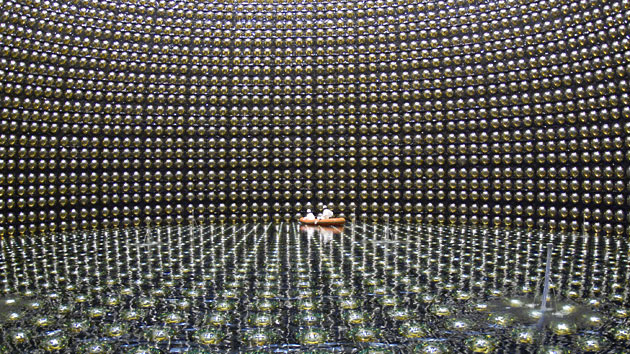 Solar Neutrinos
For many years there was a puzzle: we detected only about 1/3 of the number of neutrinos we expected to see from the Sun – the solar neutrino problem.
This was a conflict between reliable experimental results and the very well understood model of the Sun.
Solar Neutrinos
Resolution of the problem: There are 3 kinds of neutrinos – electron neutrino, muon neutrino, tau neutrino.
The sun only produces electron neutrinos, but they can change into other kinds of neutrinos on their way to us – they “change flavor” or “oscillate.”
These other neutrinos were not detected in early experiments, resulting in solar neutrino problem – but now we have seen them, problem is resolved!
How is energy generated in the Sun?
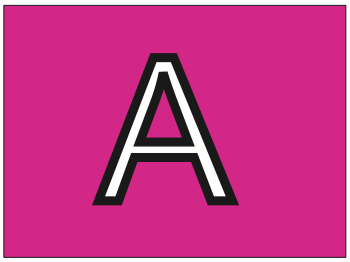 Gravitational collapse
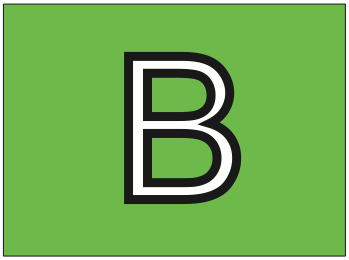 Nuclear fission
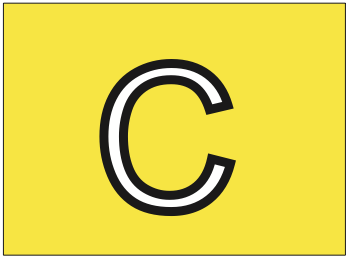 Nuclear fusion
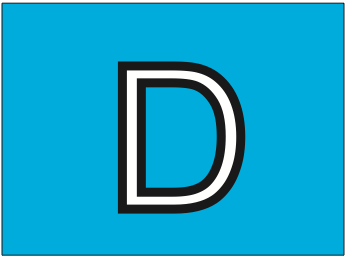 Solar wind power
How is energy generated in the Sun?
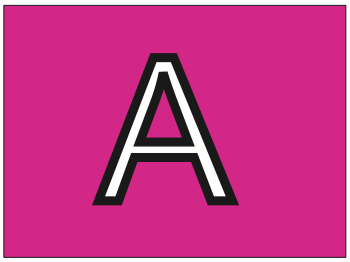 Gravitational collapse
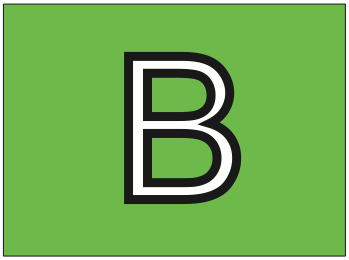 Nuclear fission
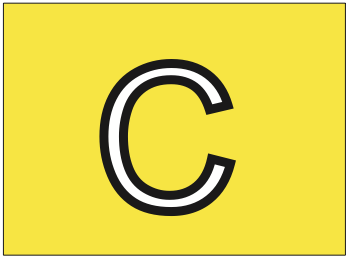 Nuclear fusion
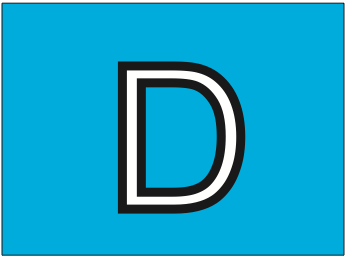 Solar wind power